UNIT 9 – GETTING AROUND
Lesson 9.4 Grammar 2
(SB page 94)
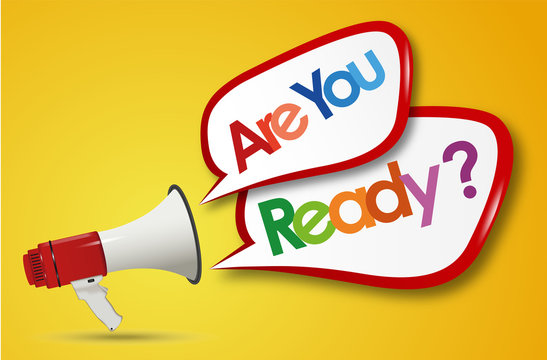 Miming
Work in groups.
Mime the activities you see.
Student 1 – read the words and mime
Others – guess
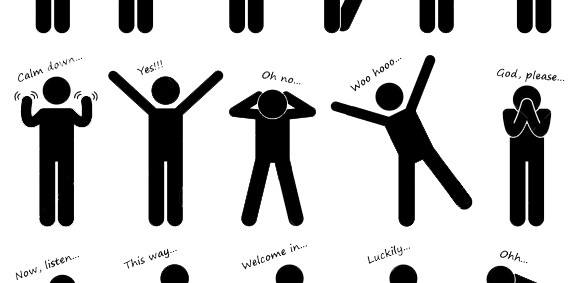 Miming
hiking
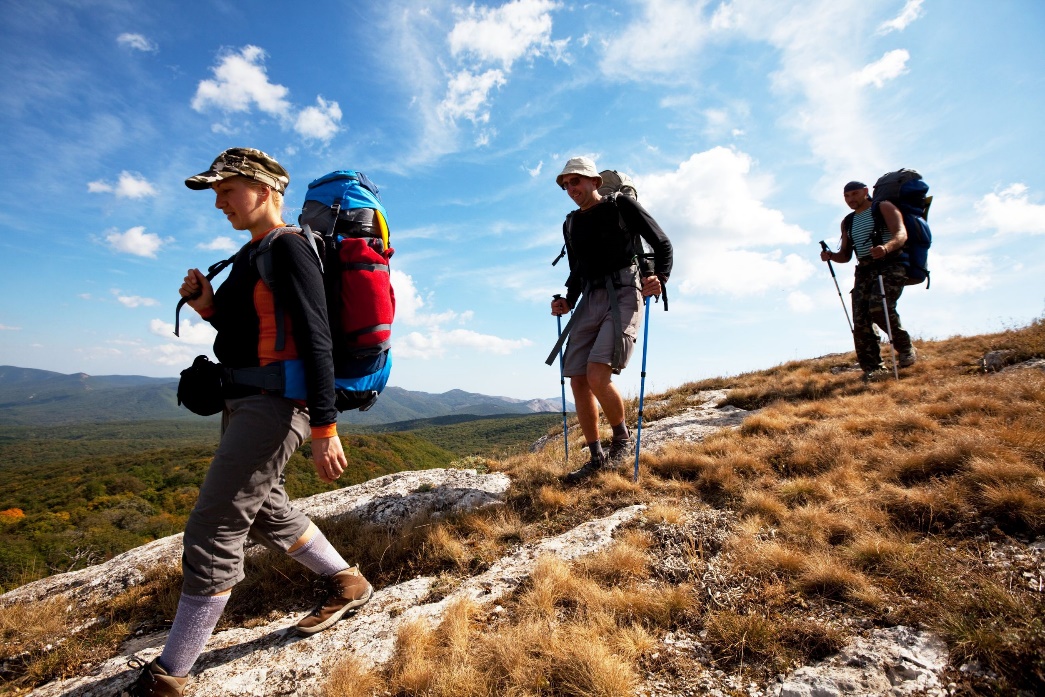 Miming
sailing
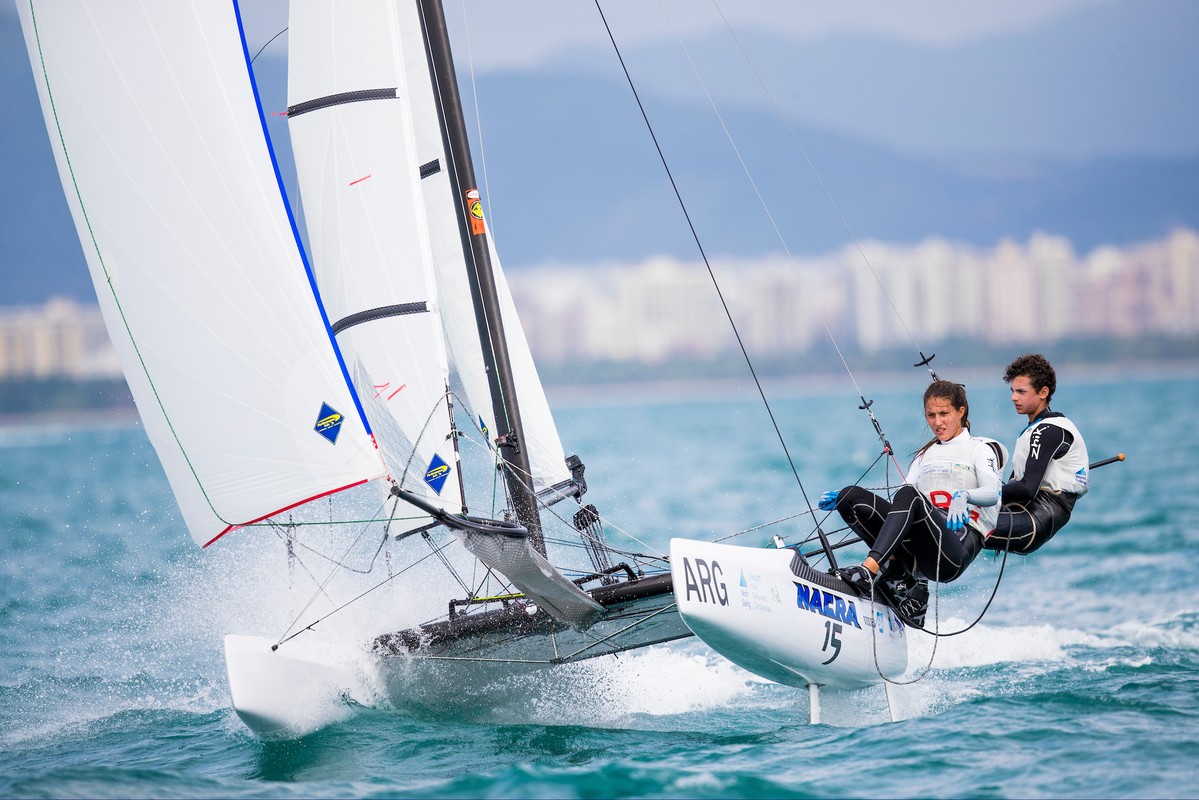 Miming
shopping
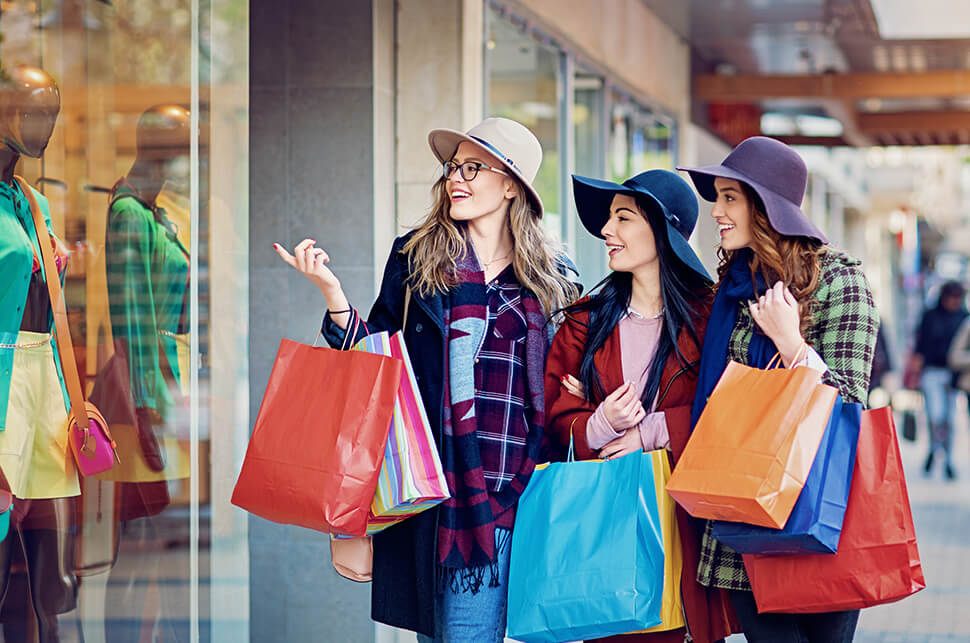 Miming
skiing
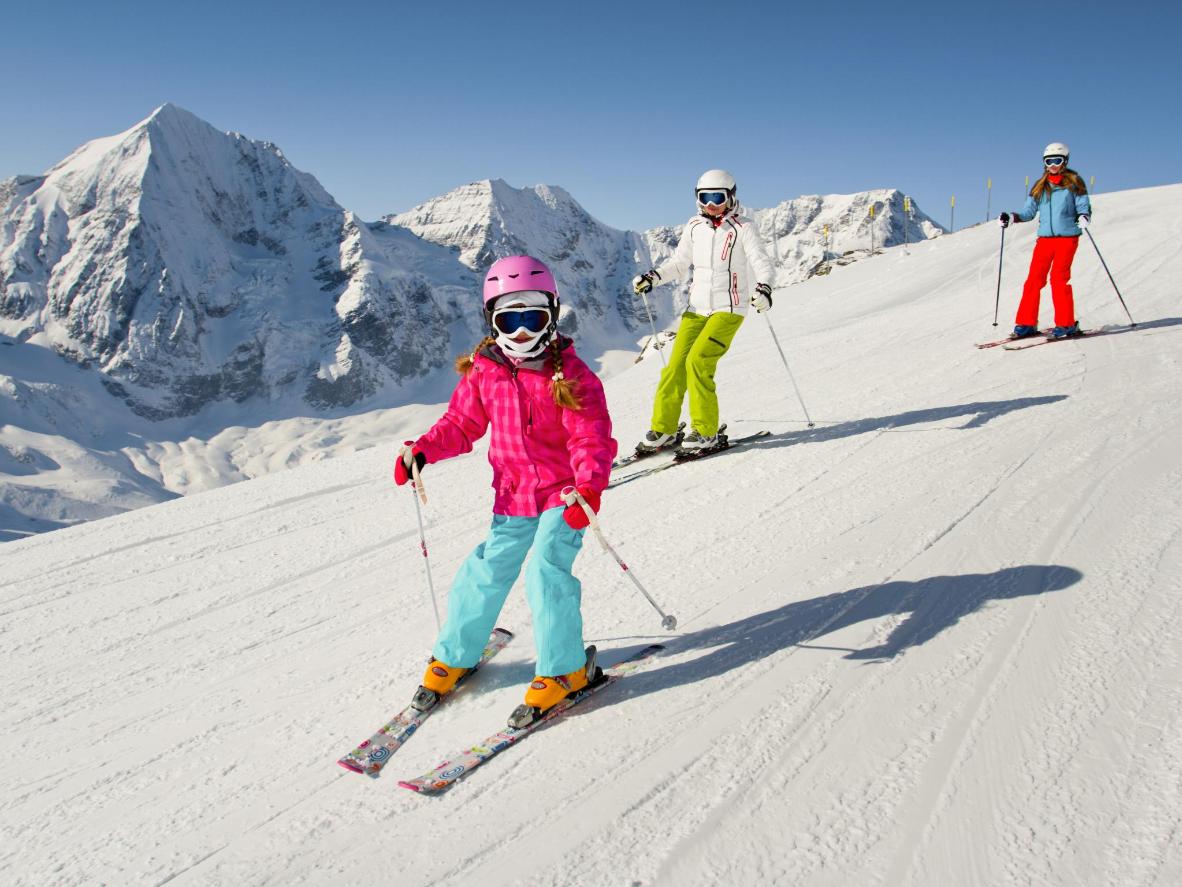 Miming
sunbathing
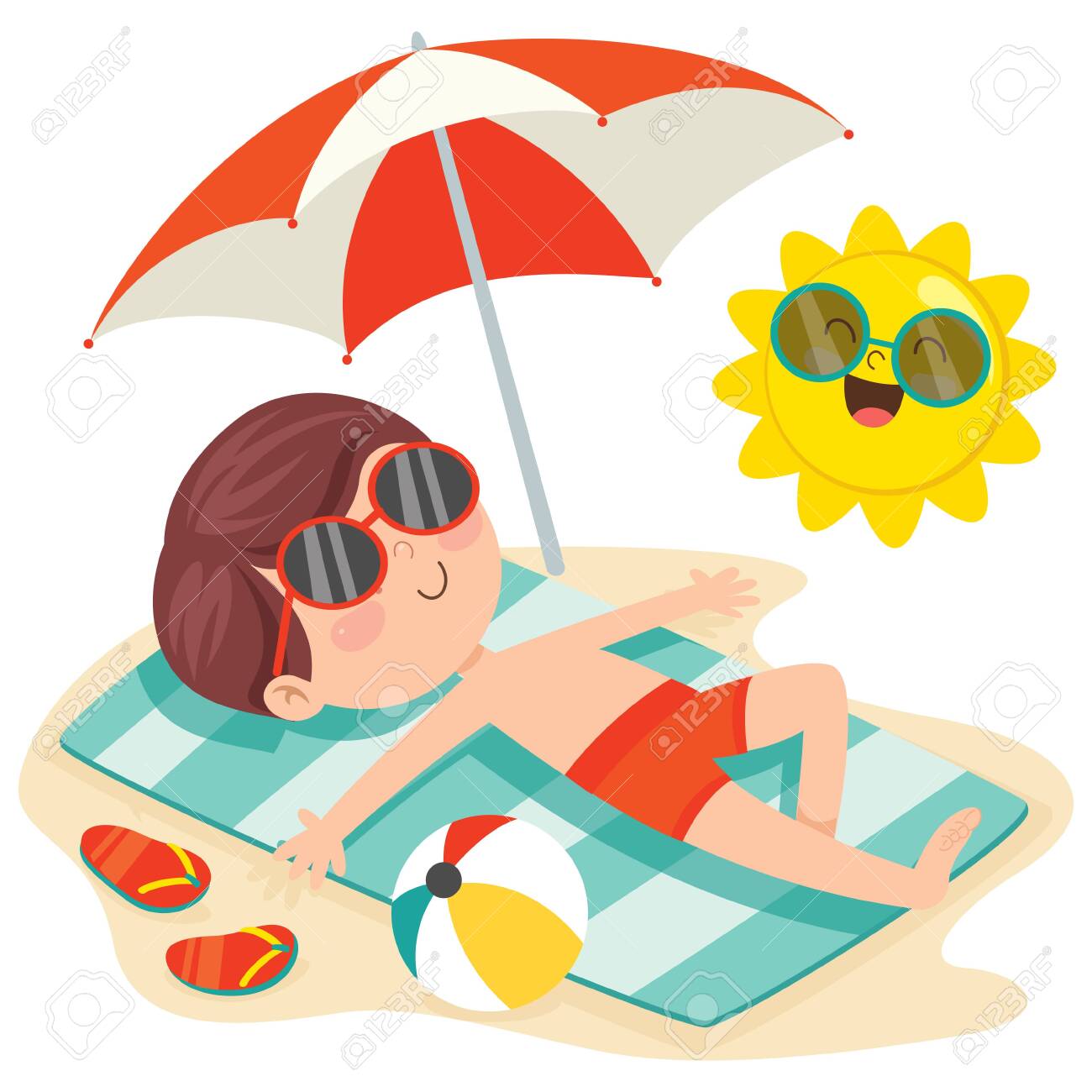 Miming
surfing
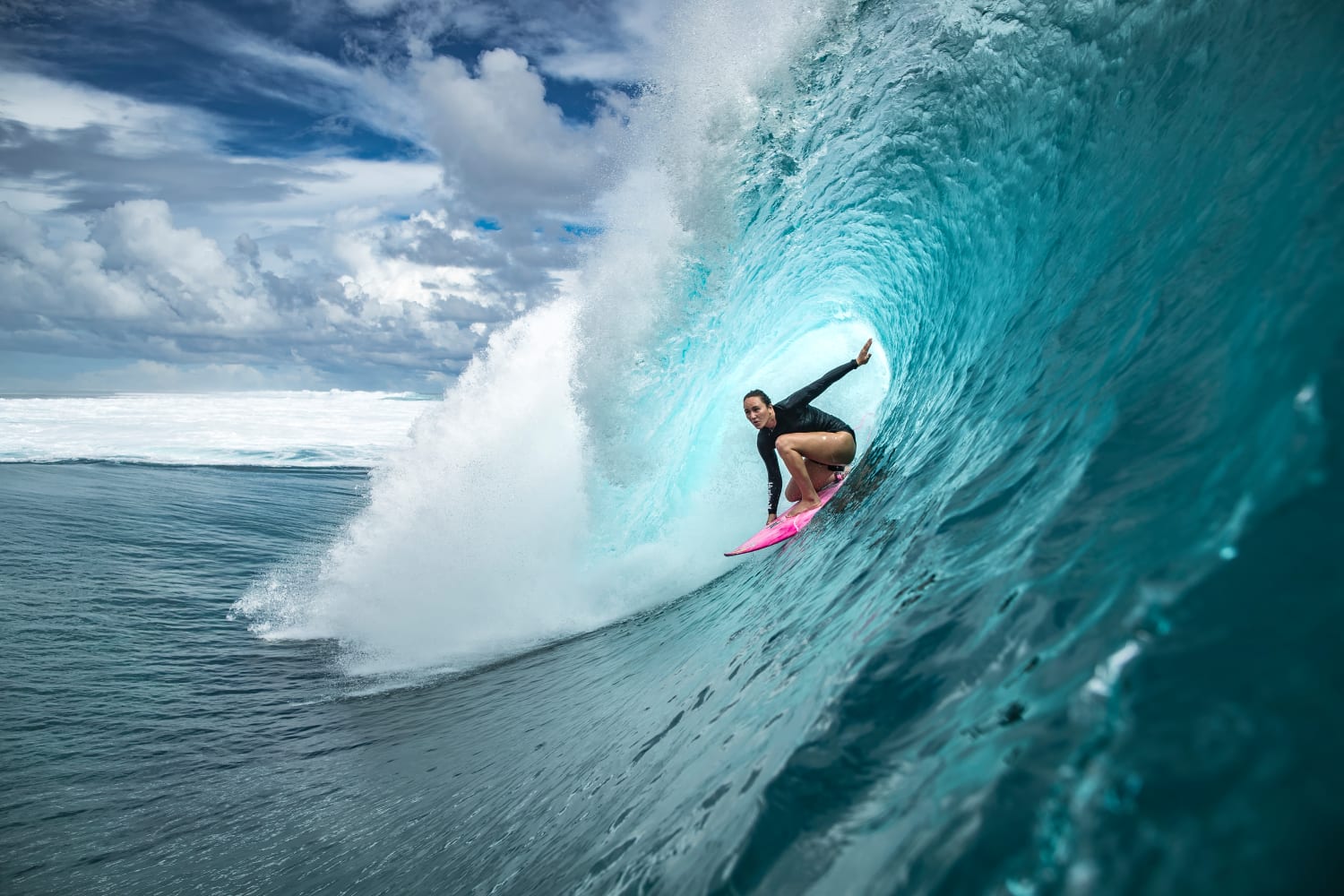 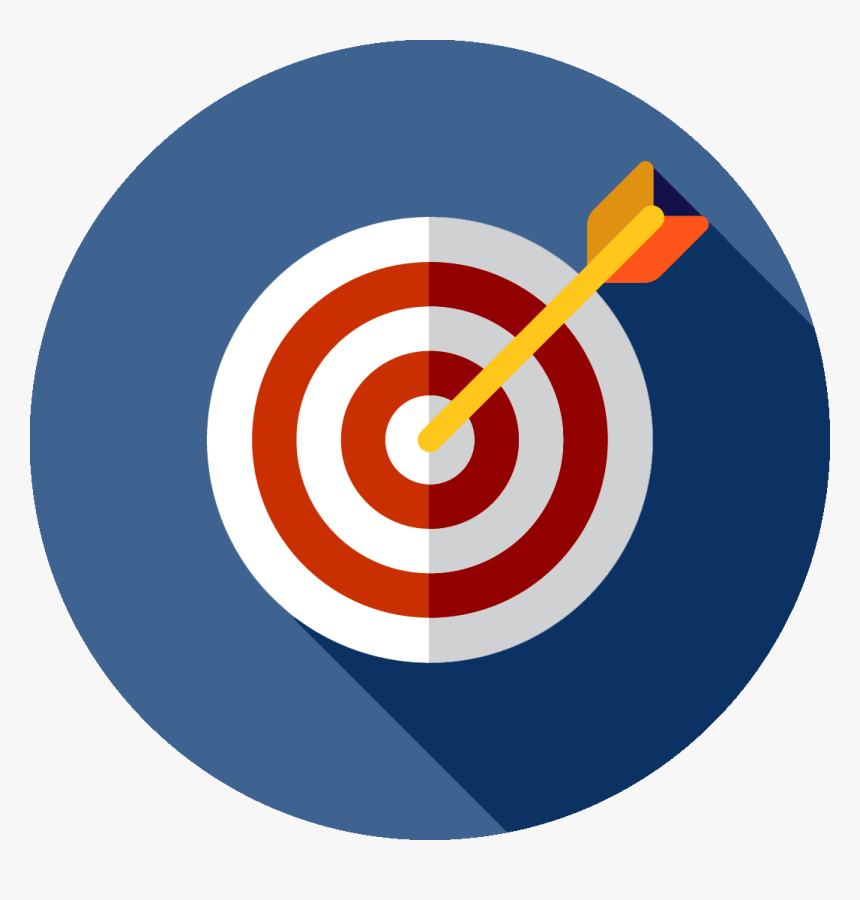 Objective
I can use be going to to talk about plans.
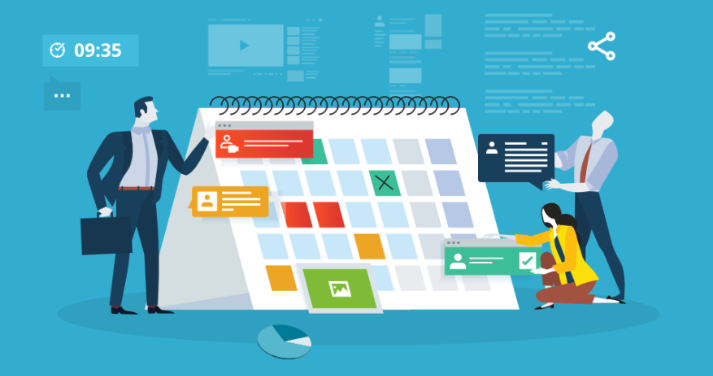 summer
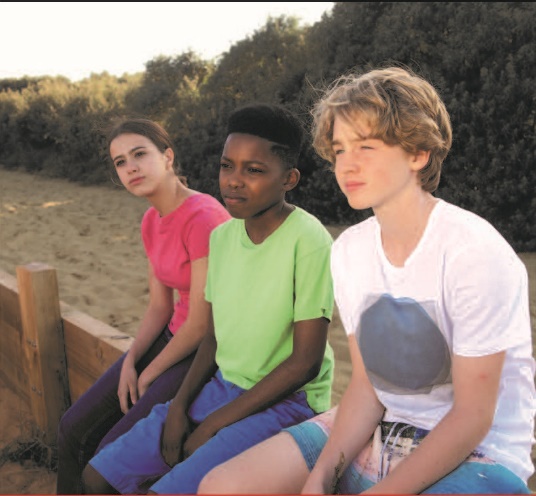 plans
Listen. Why is Max planning to go to London this summer?
Exercise 1 (SB page 94)
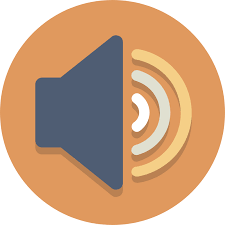 1. Why is Max planning to go to London this summer?
Because he’s got an audition at the National Youth Theatre.
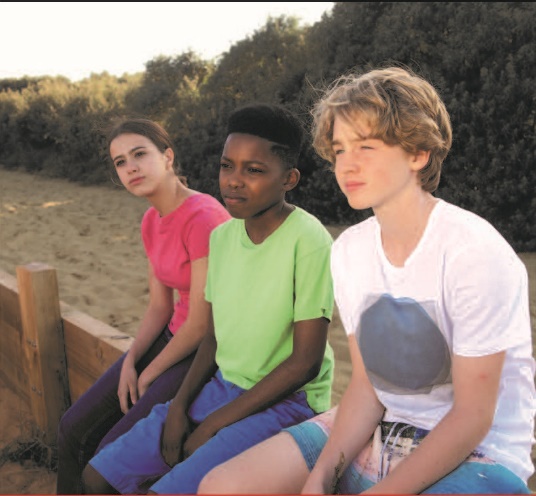 2. What is Eva’s plan?
She is going to visit her grandparents in Brazil.
3. What is Sol’s plan?
Sol isn’t going to do anything for a week.
OUT of class
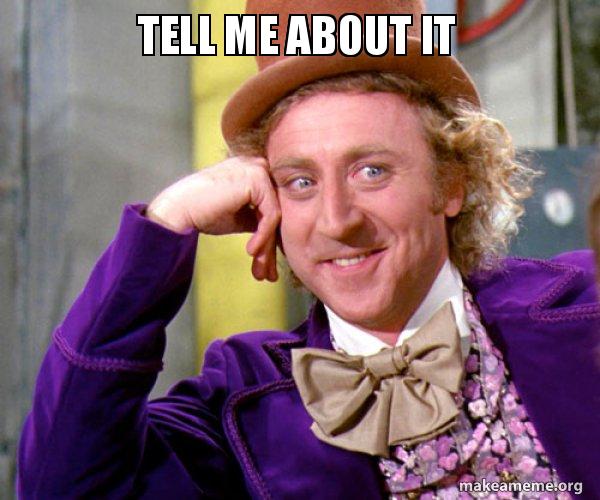 Understand what someone is complaining
Lucky you
Believe it or not
Surprising or positive news
Something good
Be going to
(+) S + tobe + going to V.
(-) S + tobe + not + going to V.
(?) Tobe + S + going to V? 
(?) Wh-question + tobe + S + going to V?
I + am going to + V.
You/We/They + are going to + V.
He/She/It + is going to + V.
To talk 
about plans
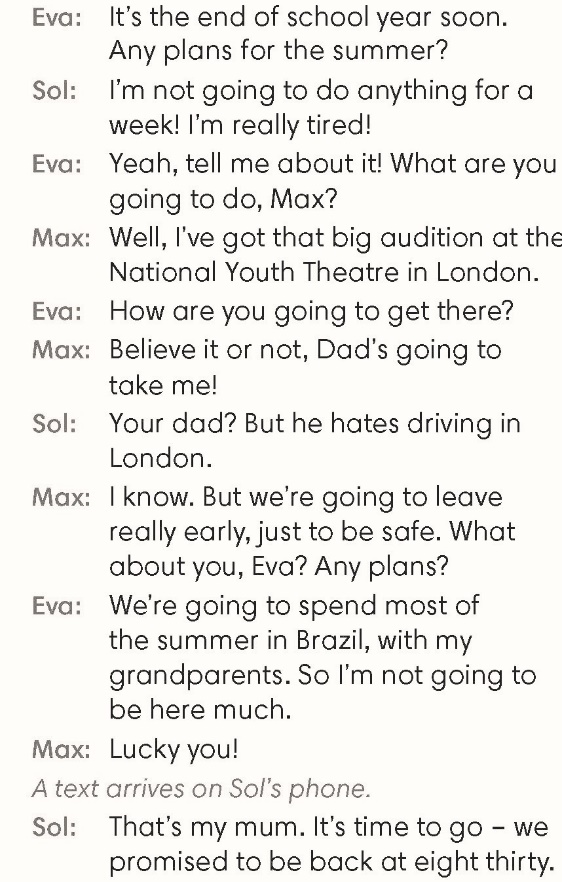 Exercise 2 (SB page 94)
Find examples of be going to in the dialogue.
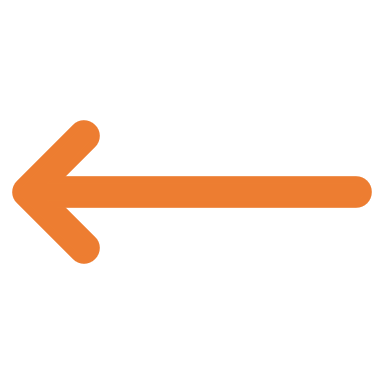 Be going to
Present Continuous
Dad’s going to take me.
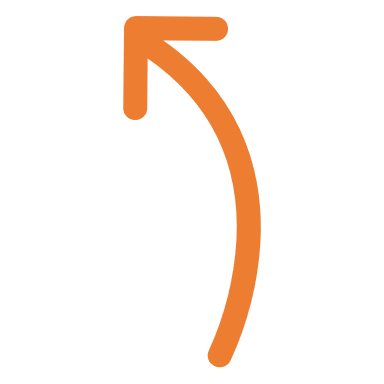 Dad is taking me.
Complete the sentences with the correct form of be going to.
Exercise 3 (SB page 94)
‘re going to work
2. Your exam results are terrible. You________________harder next year.
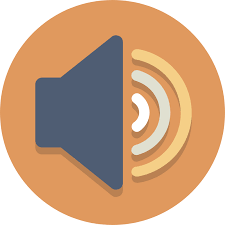 3. Nadia says she_________________ to university.
isn’t going to go
4. I’m worried about you. When ________________to the doctor’s?.
are you going to go
are traveling
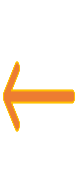 5. Next year we __________________around Europe by train.
‘re going to travel
6. I __________________him a birthday present – he never buys one for me!
am not going to buy
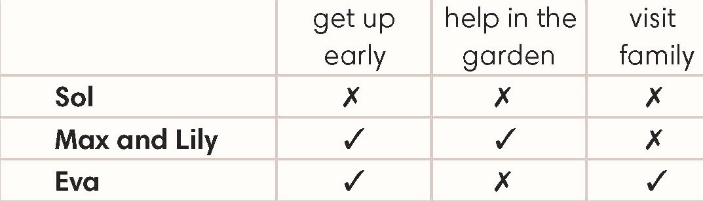 Exercise 4 (SB page 94)
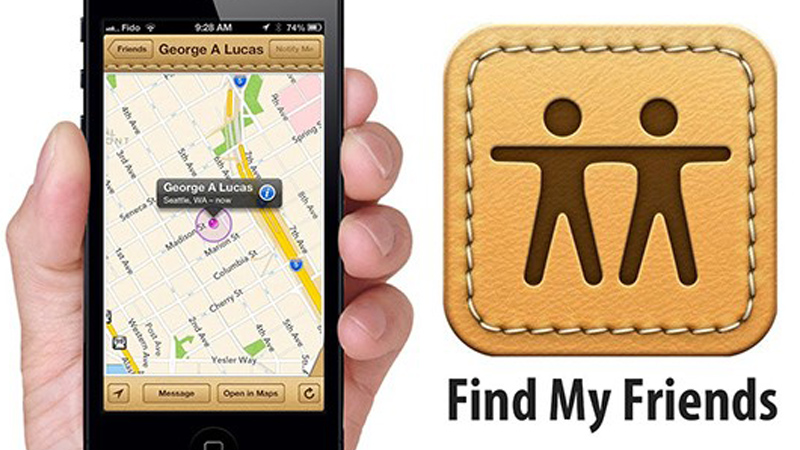 Finding friends
1. Positive – Sol or Eva
1. Eva is going to get up early.
2. Negative – Sol or Eva
2. Sol isn’t going to visit family.
3. Max and Lily are going to get up early.
3. Positive – Max and Lily
4. Negative – Max and Lily
4. Max and Lily aren’t going to visit family.
5. Your own choice
5. Sol isn’t going to help in the garden.
Exercise 5 (SB page 94)
Talk about your plans for next 10 years.
Be going to
Present Continuous
I’m going to learn to drive when I’m eighteen years old. I’m not going to buy an expensive car and I’m going to drive along Viet Nam with my friends.
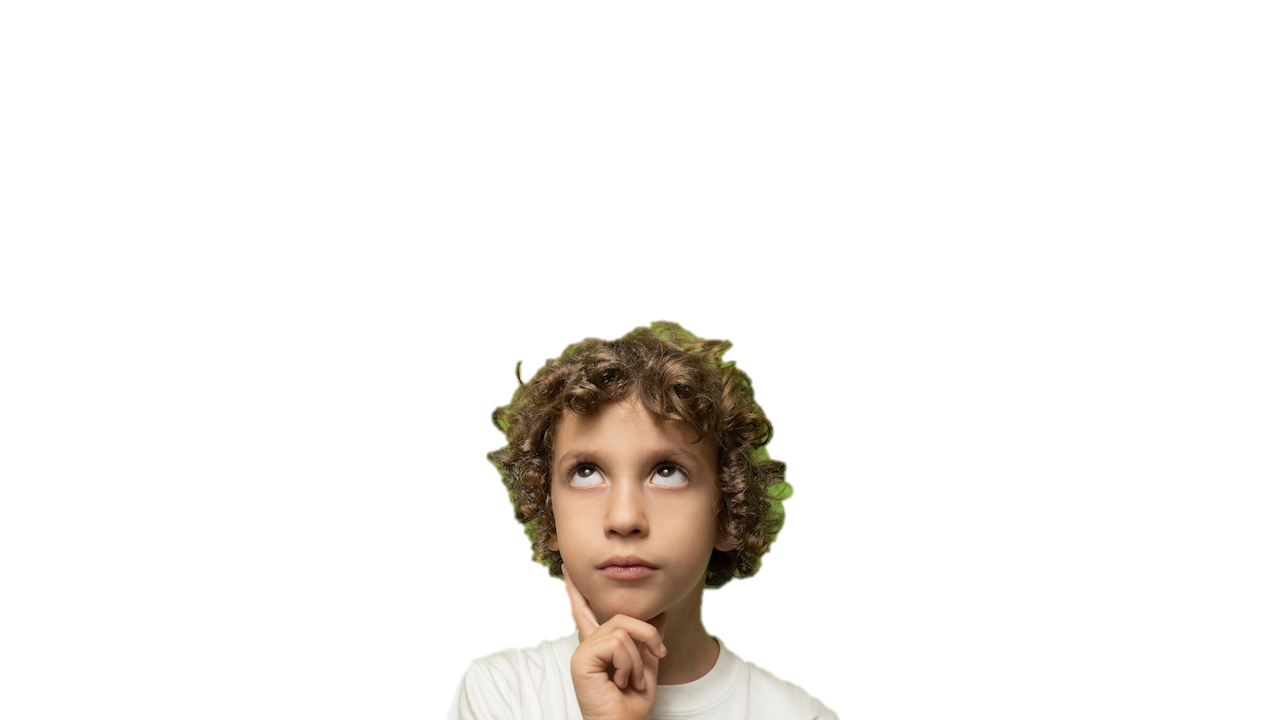 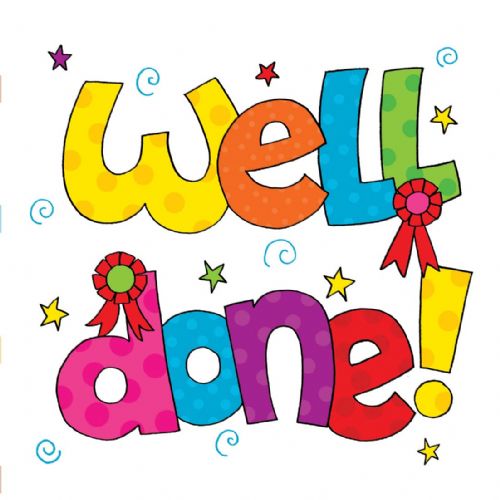